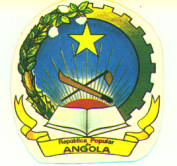 República de Angola
GOVERNO DA PROVINCIAL DO HUAMBO
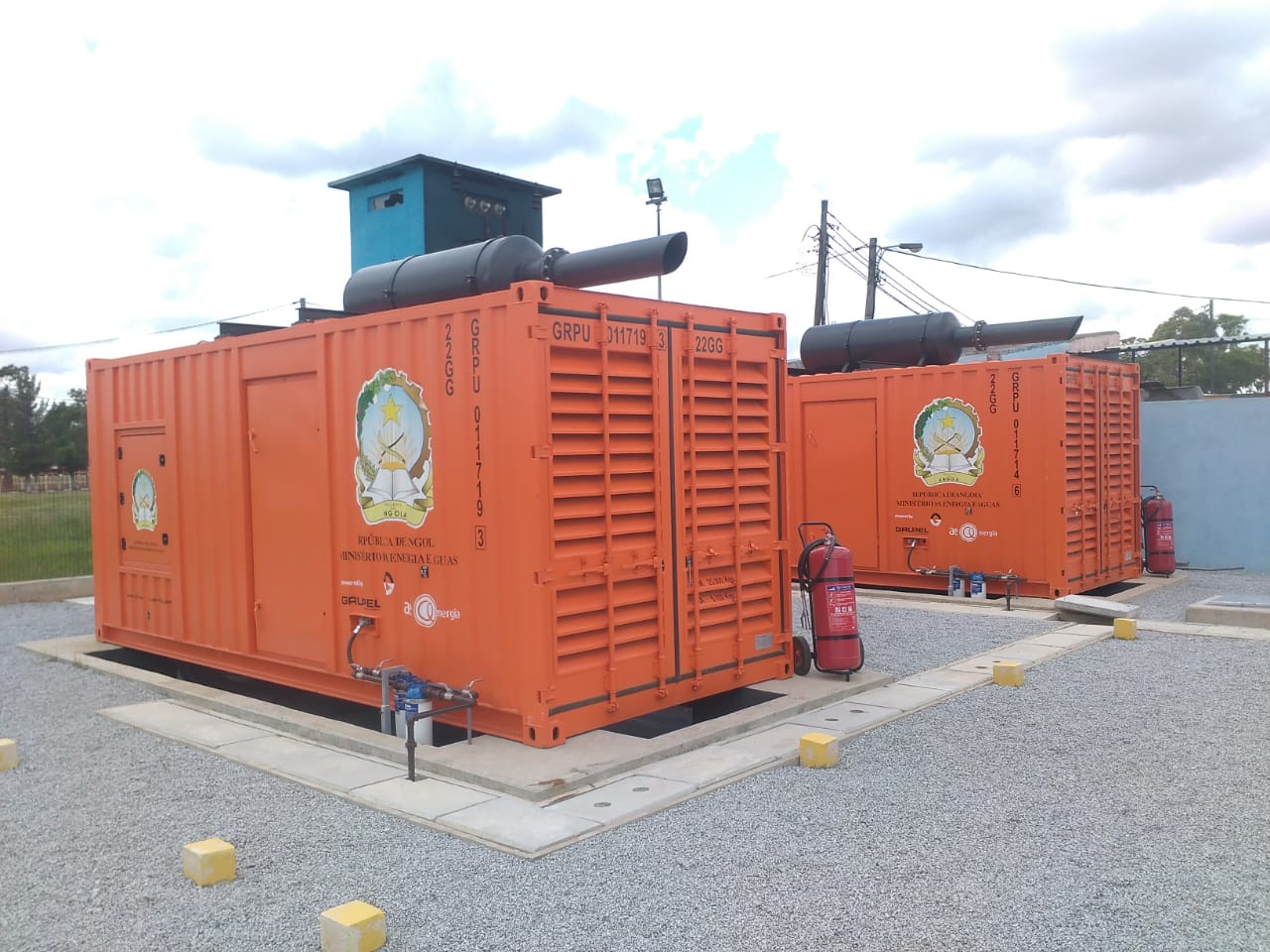 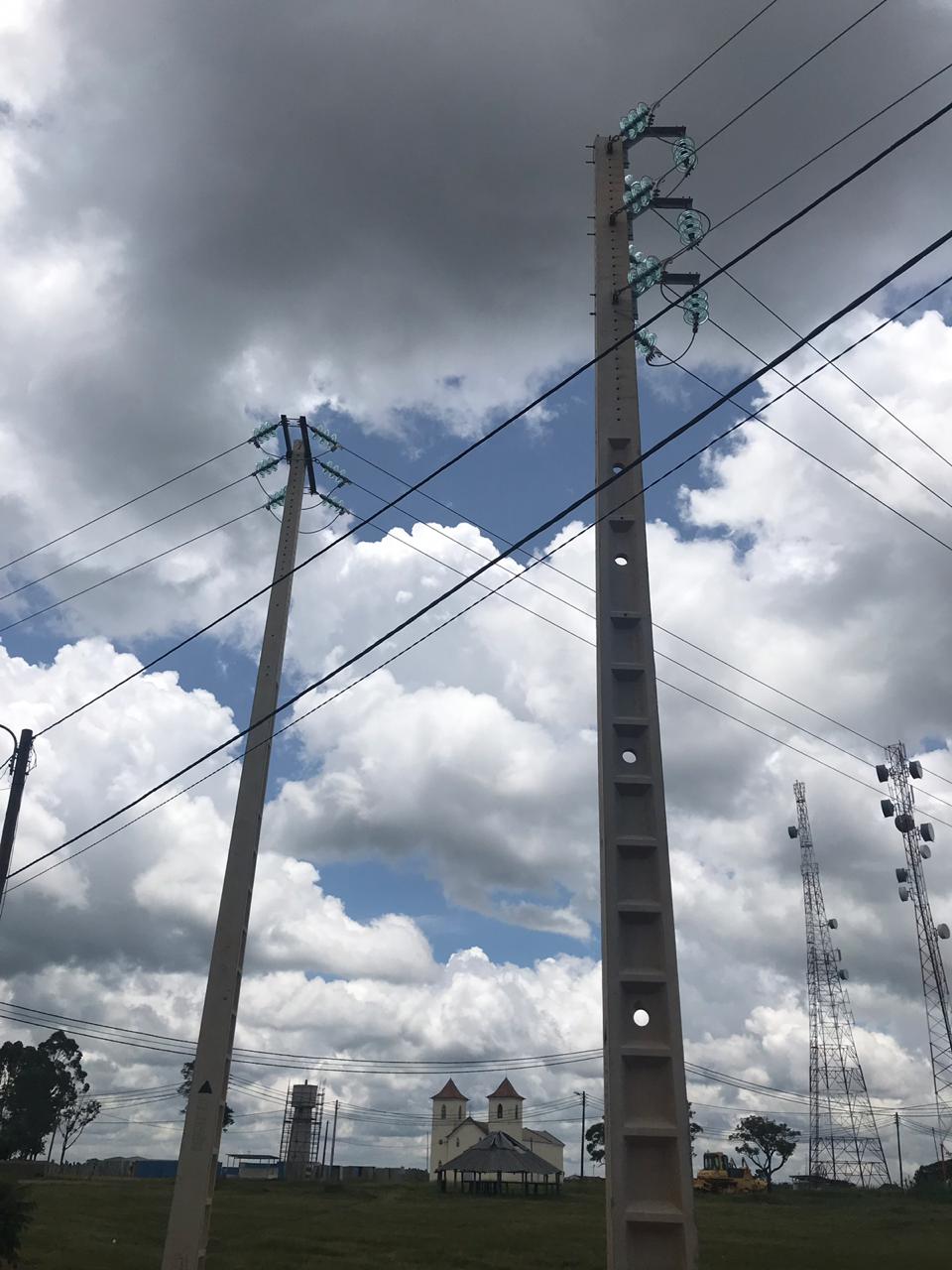 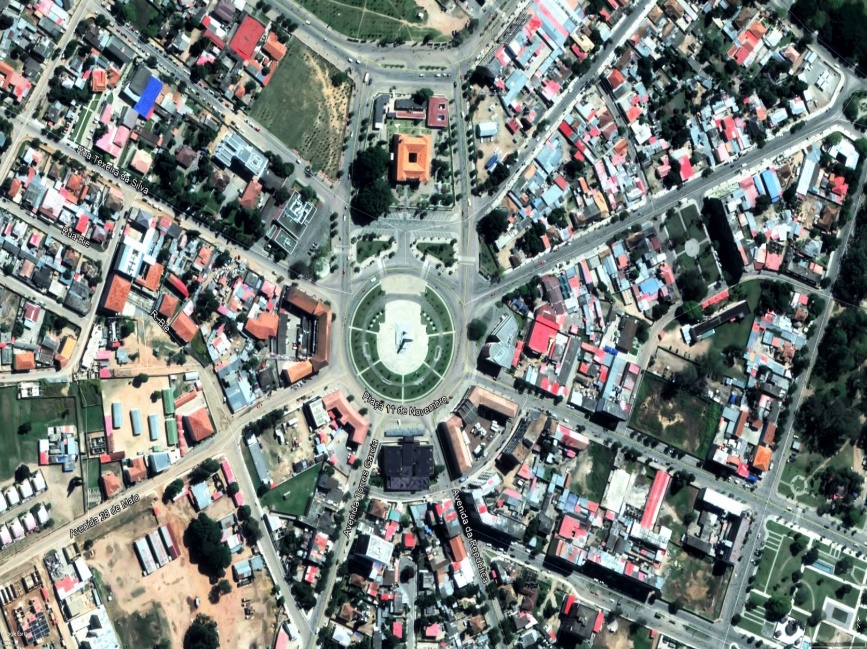 Ponto de Situação do Sector de Energia da Província do Huambo
PROVÍNCIA DO HUAMBO
Huambo é uma província de Angola localizada no centro do País, composta por 11 Municípios, de etnia predominante Umbundu, a sua capital é a cidade do Huambo que dista 600 km de Luanda.
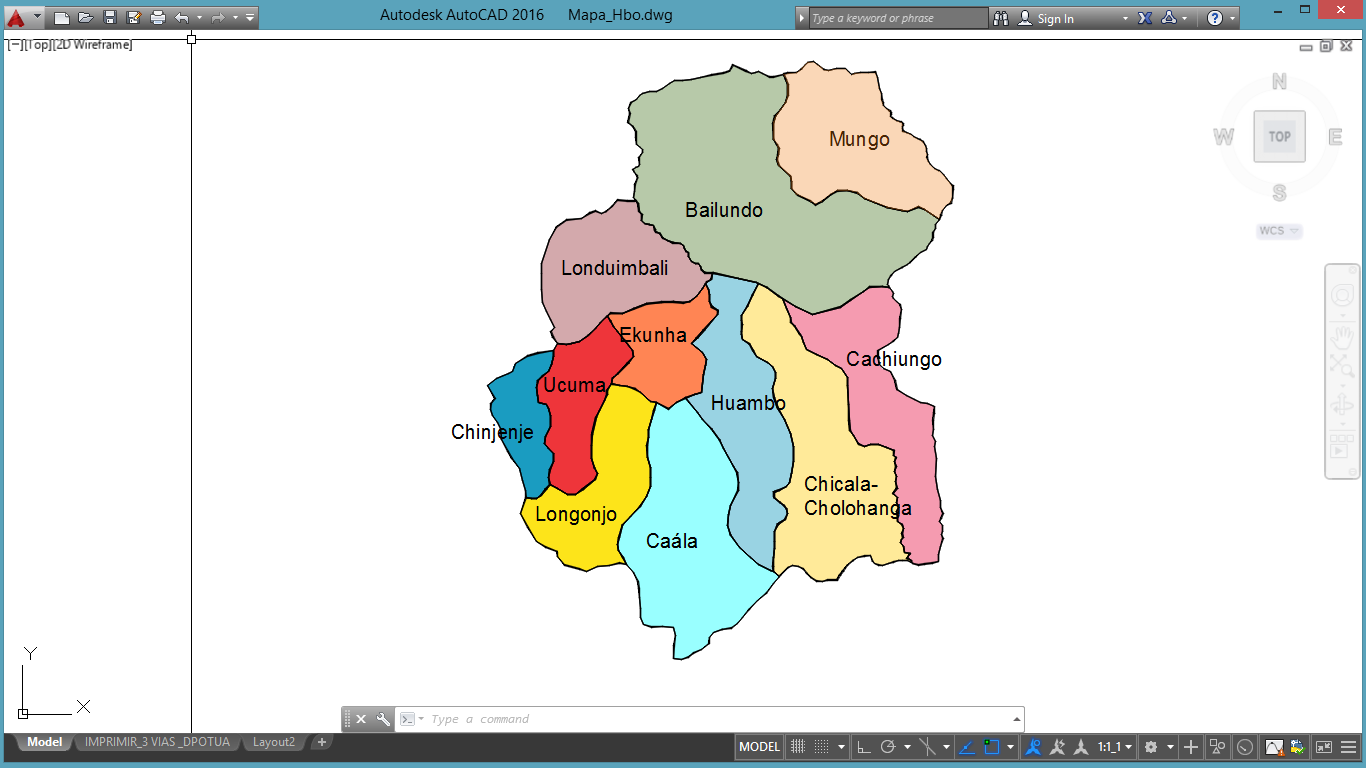 Área/ km²: 35.771

Habitantes: 2 230 429

Municípios: 11

Comunas: 37

Cerca de 2.969 aldeias.
Disponibilidade  e Demanda do anterior sistema  eléctrico do Huambo
Indicadores de Produção Das Centrais Térmicas do Huambo
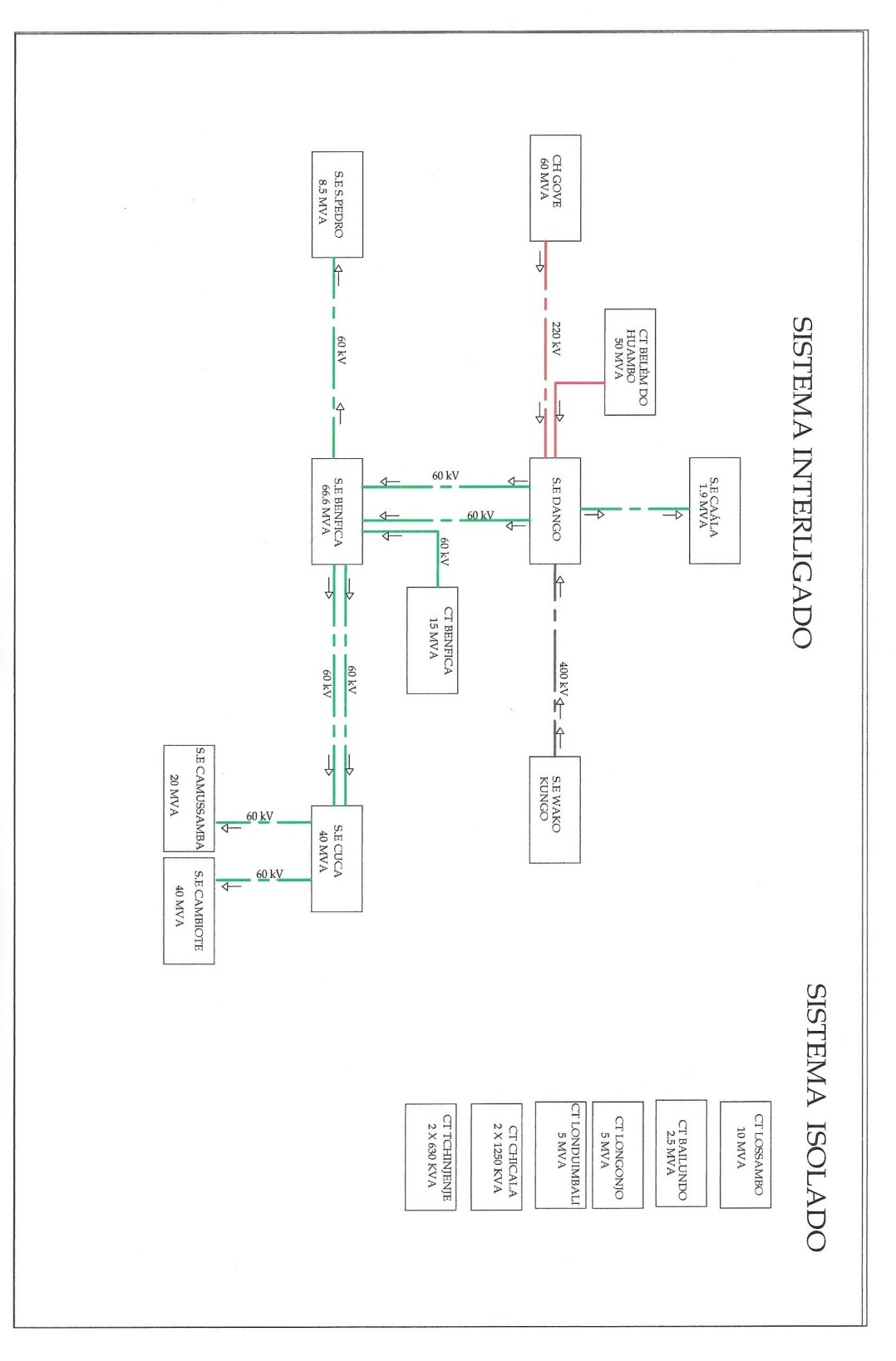 Configuração do actual sistema elétrico
CD Lossambo 
8 MW
SE-Caála
20 MW
CD Bailundo 
0,9 MW
CT Belém 
50 MW
Híbrida Longonjo
5 MW
SE – Belém
220/60 kV 
96 MW
SE- Waku-kungu
400 kV
AH Gove 
60 MW
Híbrida Londuimbali
5 MW
CD Benfica 
15 MW
CD Chinjenje
1 MW
SE-Cuca 
40 MW
CD Chicala- Chiloanga
1,8  MW
SE- S. Pedro
6.8 MW
SE-Benfica 
48 MW
Centrais sob tutela das Administrações e GPIST
SE-Cambiote 
40 MW
SE-Camussamba 
40 MW
Ecunha – 1 MW
Ucuma – 0,3 MW
Mungo – 0,3 MW
Cachiungo – 0,3 MW
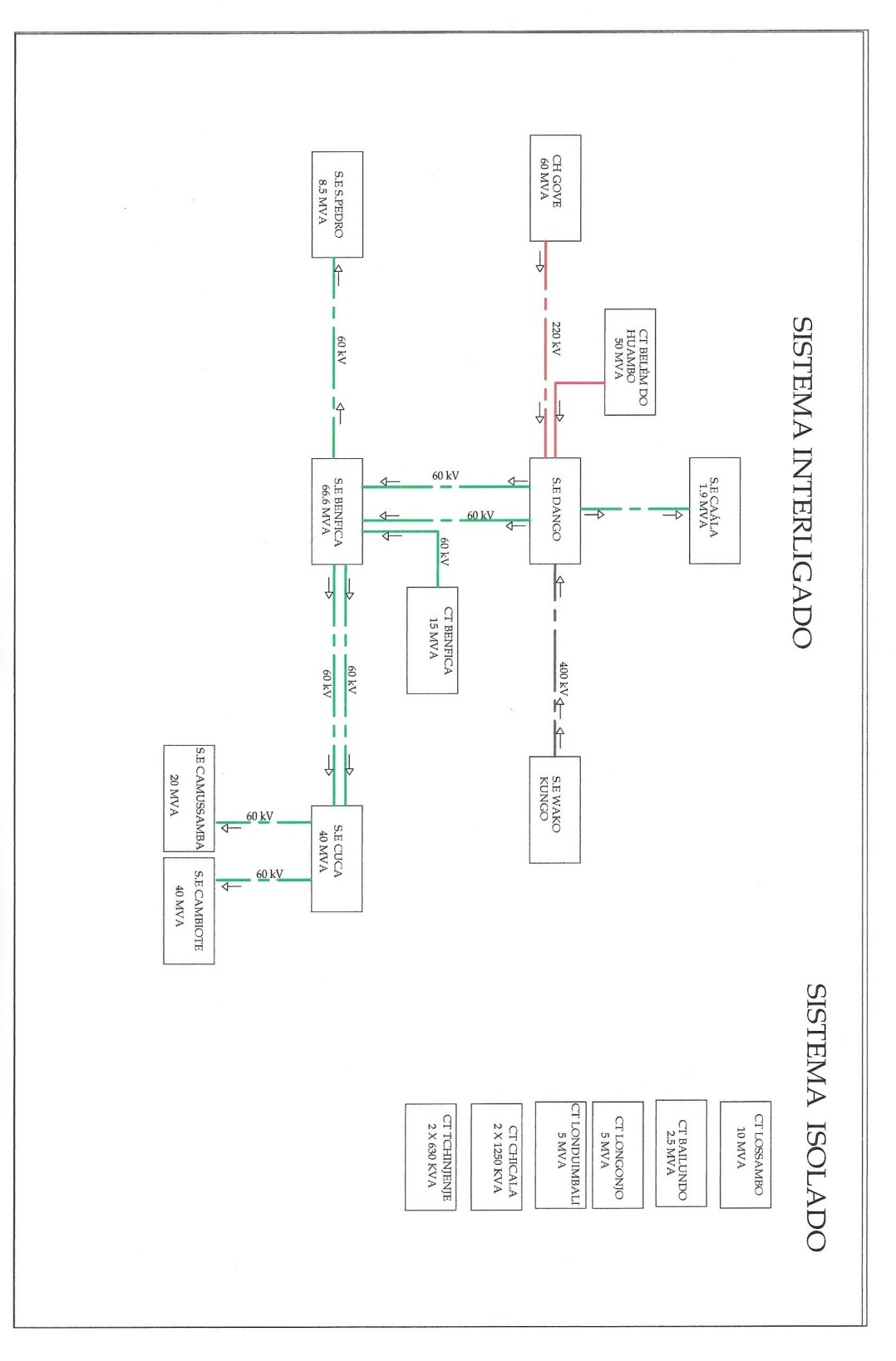 Configuração do SE  depois da conclusão da SE-Belém
CD Lossambo 
8 MW
SE-Caála
20 MW
CD Bailundo 
0,9 MW
CT Belém 
50 MW
Híbrida Longonjo
5 MW
SE - Belém
220/60 kV 
192 MW
SE- Waku-kungu
400 kV
AH Gove 
60 MW
Híbrida Londuimbali
5 MW
CD Benfica 
15 MW
CD Chinjenje
1 MW
SE-Cuca 
40 MW
CD Chicala- Chiloanga
1,8  MW
SE- S. Pedro
6.8 MW
SE-Benfica 
48 MW
Centrais sob tutela das Administrações e GPIST
SE-Cambiote 
40 MW
SE-Camussamba 
40 MW
Ecunha – 1 MW
Ucuma – 0,3 MW
Mungo – 0,3 MW
Cachiungo – 0,3 MW
Configuração do Sector Elétrico depois da Ampliação da SE-Belém 220/60, para o Municípios sede do Huambo e Caála
Número de
Taxa de
População
Nº de
Nº
Município
Familias
Electrificação
(
%
)
Clientes
Sede
Total
Sede
Total
Sede
Total
625 977
140 623
104 330
63 674
61,0
1
Huambo
843 737
45,3
139 720
55 171
23 287
8 842
38,0
2
Caála
331 023
16,0
102 377
58 063
17 063
1 909
11,2
3
Bailundo
348 380
3,3
28 786
18 160
4 798
613
12,8
4
Longonjo
108 959
3,4
36 249
26 467
6 042
701
11,6
5
Londuimbale
158 801
2,6
6
Chicala Cholohanga
122 615
27 656
20 436
4 609
529
2,6
11,5
7
Chinjenje
36 012
18 059
6 002
3 010
558
9,3
18,5
8
Ucuma
65 130
6,5
32 340
10 855
5 390
701
13,0
69 527
23 794
11 588
870
7,5
9
Cachiungo
142 764
3,7
52 491
16 275
8 749
789
9,0
10
Ekunha
97 648
4,8
74 971
22 360
12 495
808
6,5
11
Mungo
134 161
3,6
39,7
Total
2 389 230
1 208 153
398 205
201 359
79 994
20,1
Taxa de electrificação actual
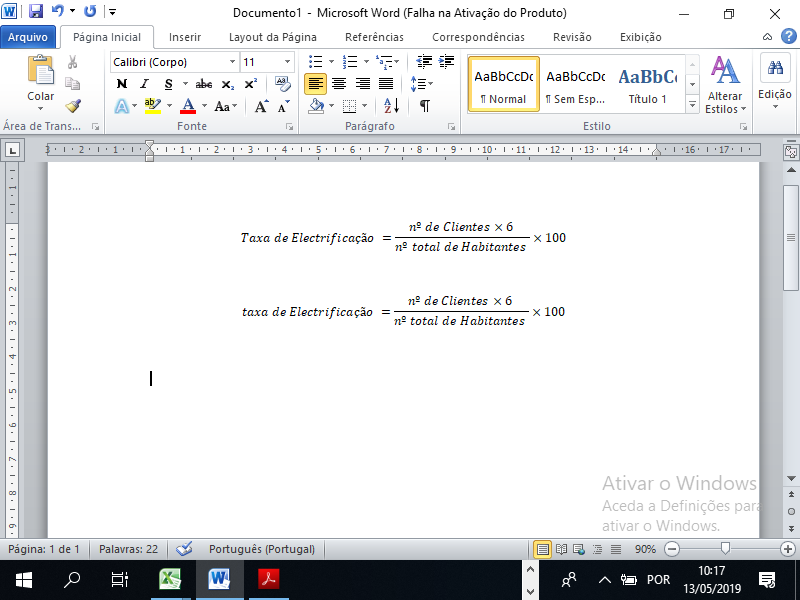 População
Número de Familias
Nº de
Taxa de
Nº
Município
Sede
Total
Sede
Clientes
Total
Sede
Total
625 977
140 623
104 330
97 229
93,2
1
Huambo
843 737
69,1
139 720
55 171
23 287
18 206
78,2
2
Caála
331 023
33,0
102 377
58 063
17 063
8 151
47,8
3
Bailundo
348 380
14,0
28 786
18 160
4 798
5 295
110,4
4
Longonjo
108 959
29,2
36 249
26 467
6 042
5 383
89,1
5
Londuimbale
158 801
20,3
6
Chicala Cholohanga
122 615
27 656
20 436
4 609
4 430
21,7
96,1
18 059
6 002
3 010
2 118
70,4
7
Tchinjenje
36 012
35,3
32 340
10 855
5 390
3 042
56,4
8
Ucuma
65 130
28,0
69 527
23 794
11 588
3 991
34,4
9
Cachiungo
142 764
16,8
52 491
16 275
8 749
4 690
53,6
10
Ekunha
97 648
28,8
74 971
22 360
12 495
4 990
39,9
11
Mungo
134 161
22,3
78,2
Total
2 389 230
1 208 153
398 205
201 359
157 525
39,6
Taxa de electrificação prevista em 2022
# Nota o Nº de clientes  referenciado  previsto em 2022  de acordo ao plano estratégico da ENDE-EP
PROJETOS EM CURSO E PERSPECTIVADOS
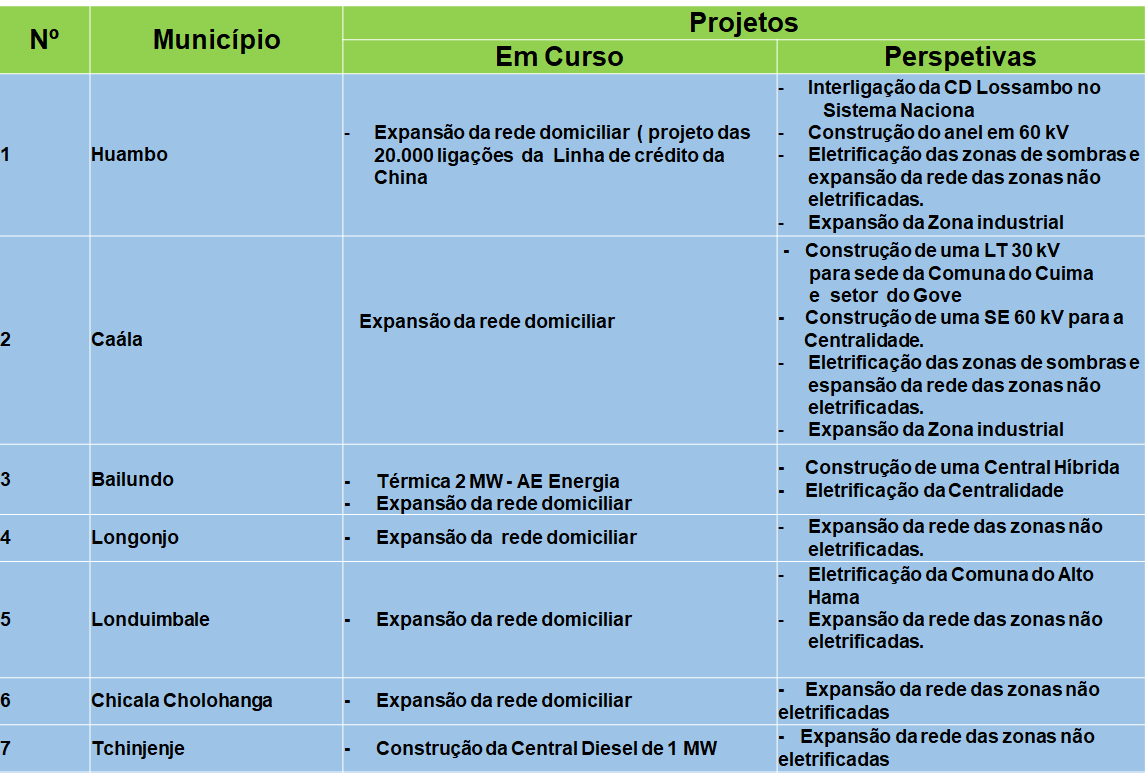 PROJETOS EM CURSO E PERSPECTIVADOS
Vantagens da interligação com o sistema norte e da entrada de novas centrais
Recuperação dos níveis de albufeira  no Aproveitamento Hidroeléctrico Gove de 1576 m para 1577,41 m. Teve um acréscimo de 1,41m o que corresponde a uma subida diária de 4 cm;
Redução significativa do consumo de combustível e sobressalentes nas centrais térmicas do Belém e do Benfica, que consumia em média diária, 52.000 L para central térmica do Benfica e 240.000 L para a central térmica do belém do Huambo;
Redução do tempo de reposição do sistema eléctrico;
Fim das restrições devido a disponibilidade de potência;
Aumento da taxa de electrificação e expansão da rede;
CONCLUSÃO
Com a conclusão da ampliação da subestação do Belém do Huambo dentro do SE interligado Nacional, prespetiva-se elevar a taxa de eletrificação a nível da Província.